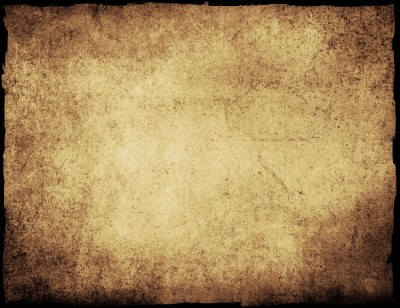 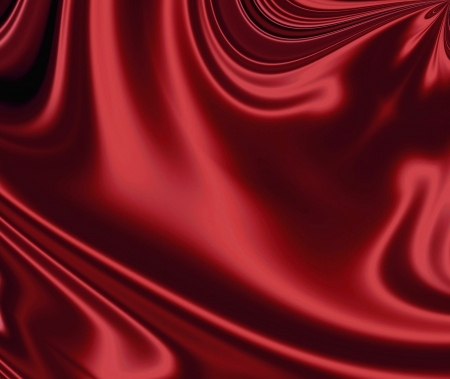 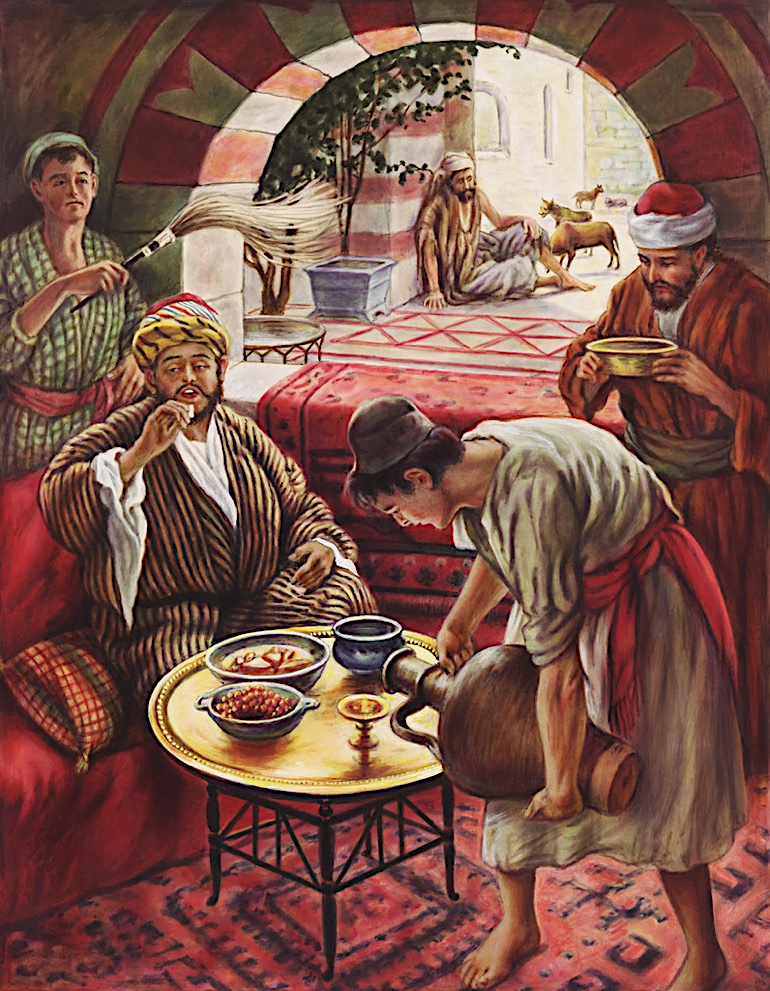 الرجل الغني ولعازر
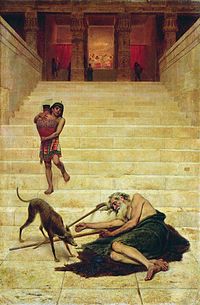 لوقا 16: 19-31
د. ديفيد مارتن • مؤسسة الدراسات اللاهوتية الأردنيةAmmanChurch.org • BibleStudyDownloads.org
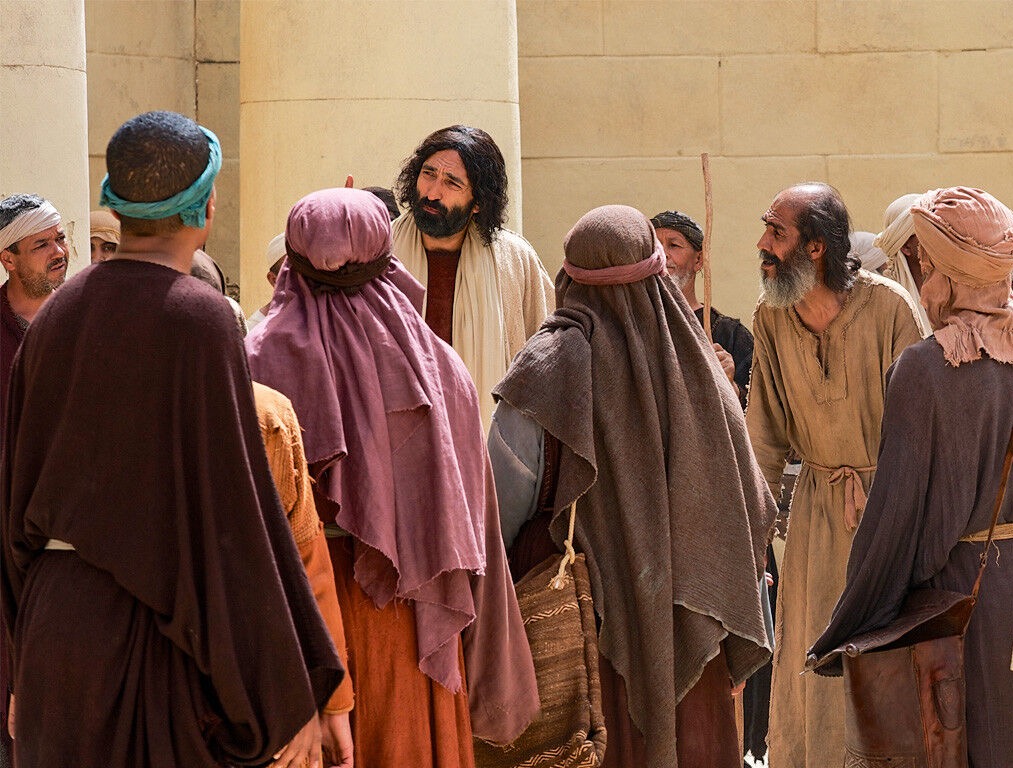 تعليم يسوع عن المال
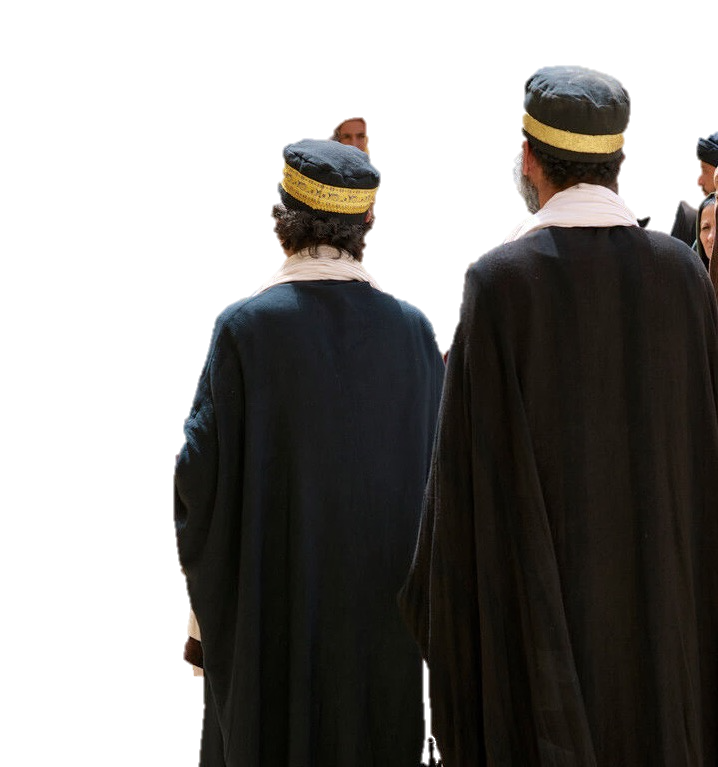 (لوقا 16)
وكيل الظلم
الرجل الغني/لعازر
النظر نحو المستقبل
النظر هنا والآن
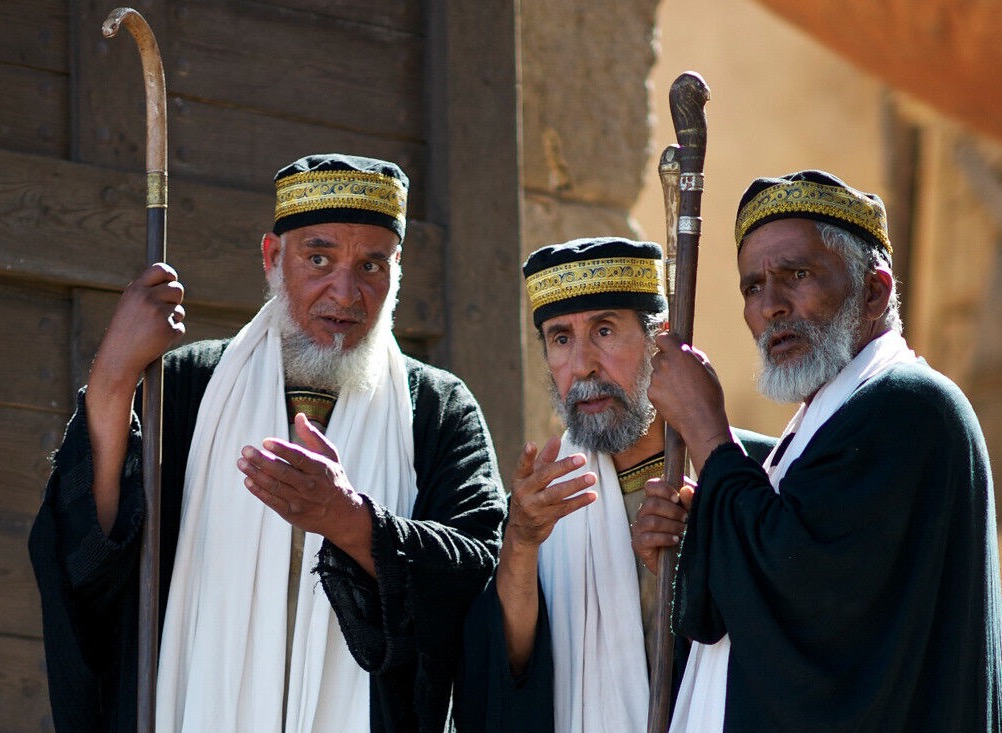 سياق المثل
لوقا 16: 13-15
متى19: 23-25
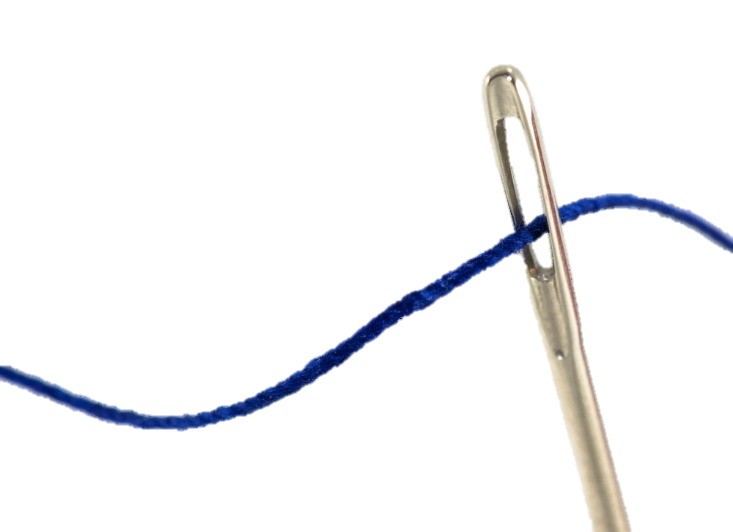 المسألة: هل الغنى دليل على قبول الله                               والفقر دليل على رفضه؟
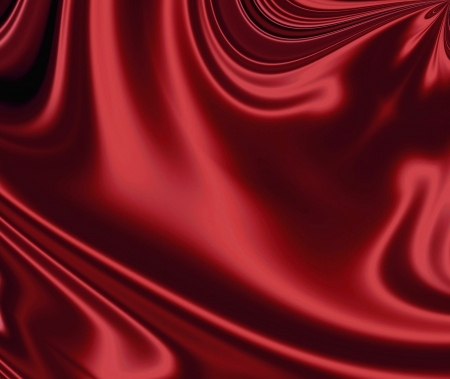 الرجل الغني
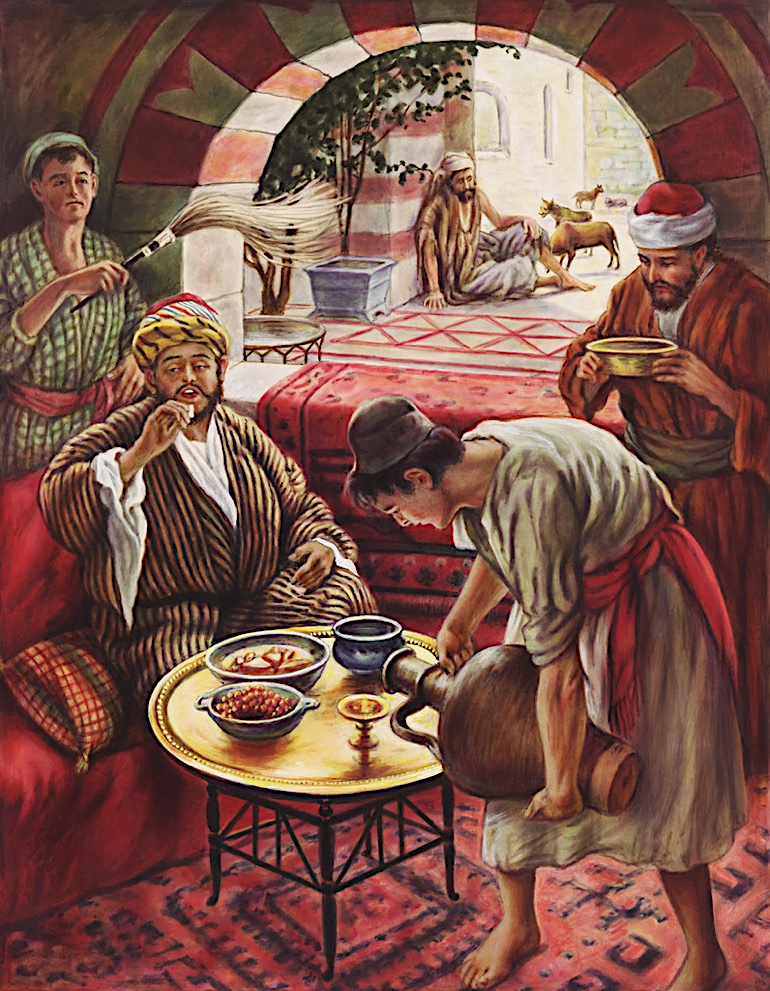  كان فاحش الثراء
 كان لباسه ملكياً
 كان يتناول طعامًا فاخرًا كل يوم
 كان يبدو متديناً
 كان يعيش في قصر مسور
كان يعرف لعازر لكنه تجاهل حاجاته
اسمه غير مذكور
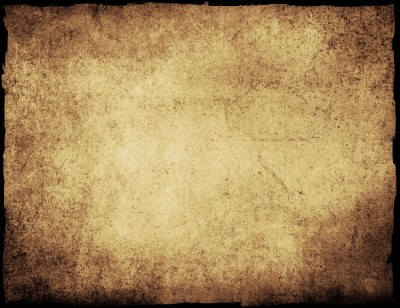 لعازر
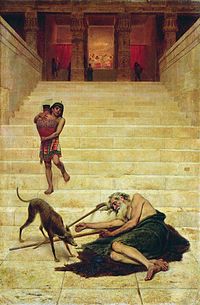 كان متسولاً معدماً
 معنى اسمهالرجل الذي يساعده الله
كان عاجزًا جسديًا ومغطى بالقروح المفتوحة
كان يشتاق إلى فتات المائدة
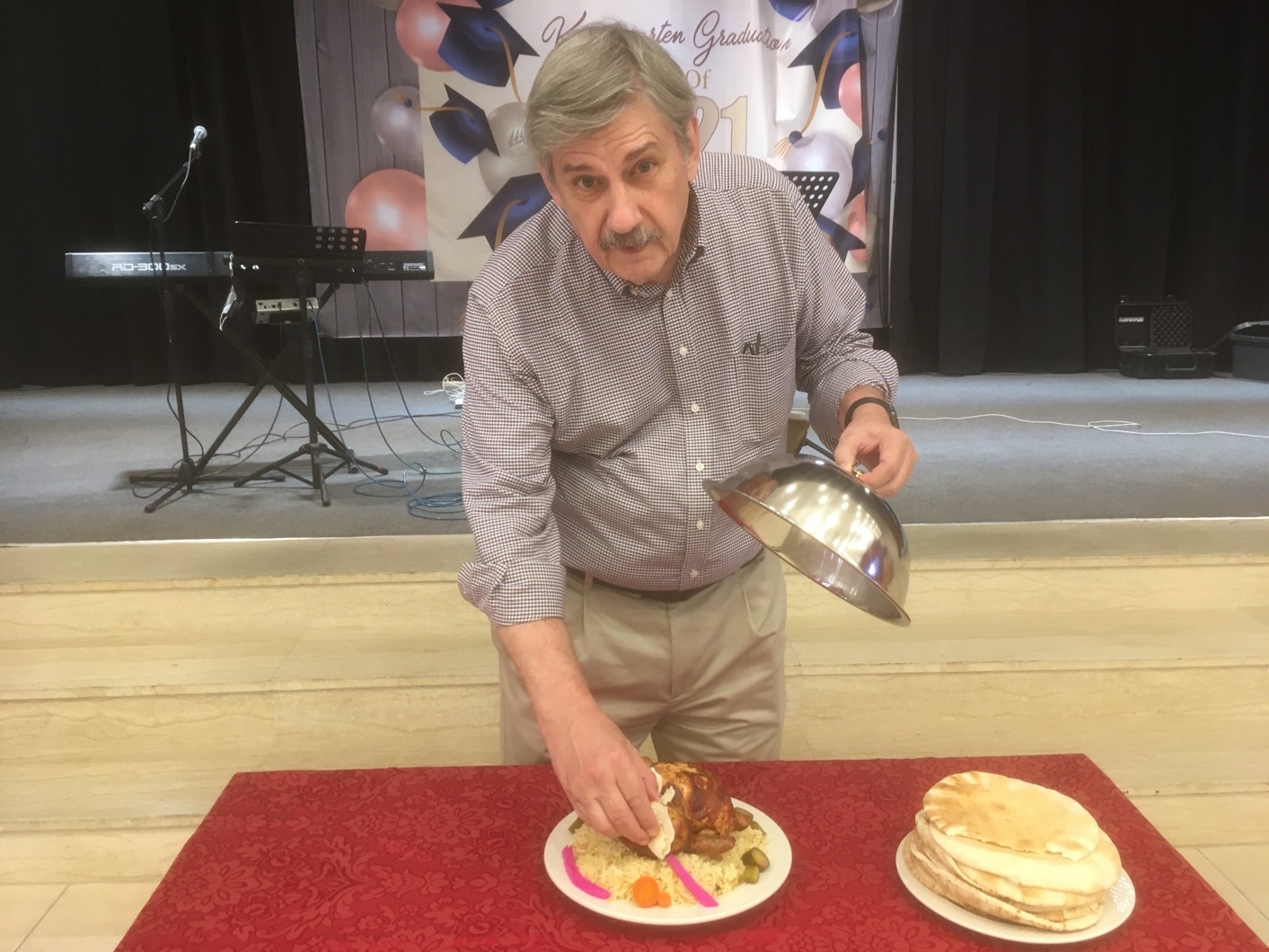 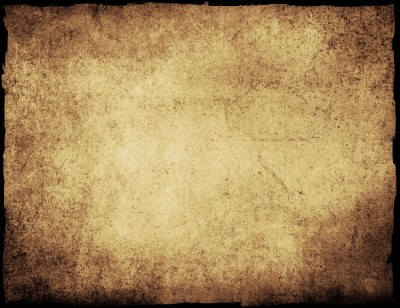 لعازر
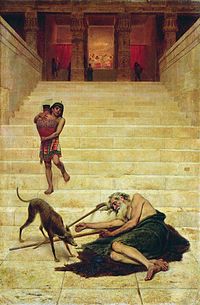 كان متسولاً معدماً
 معنى اسمهالرجل الذي يساعده الله
	كان عاجزًا جسديًا ومغطى بالقروح المفتوحة
كان يشتاق إلى فتات المائدة
كانت الكلاب البرية تلحس قروحه
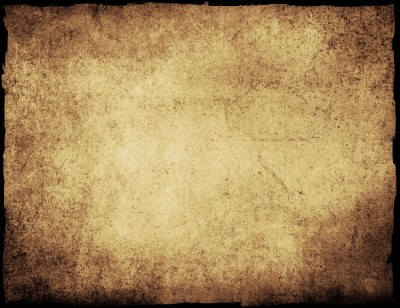 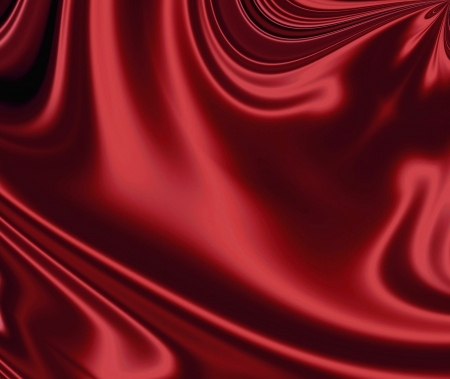 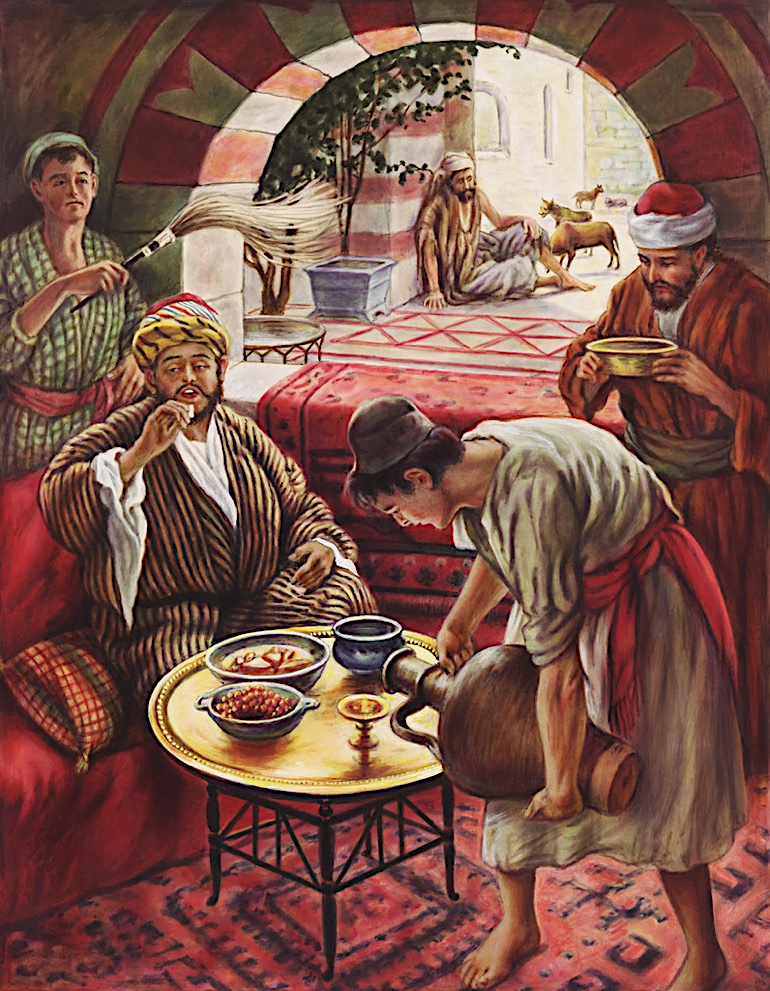 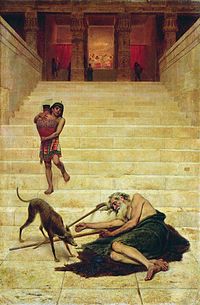 الرجل الغني
 مات ودفن    (في روعة وأبهة)
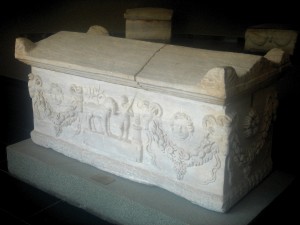 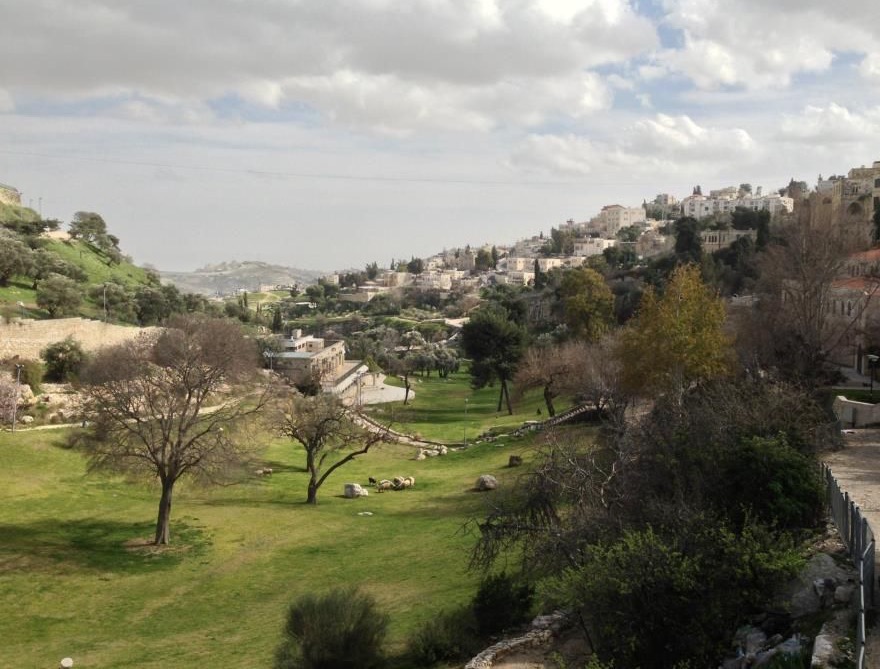 لعازر
مات لكنه حتى لم يدفن
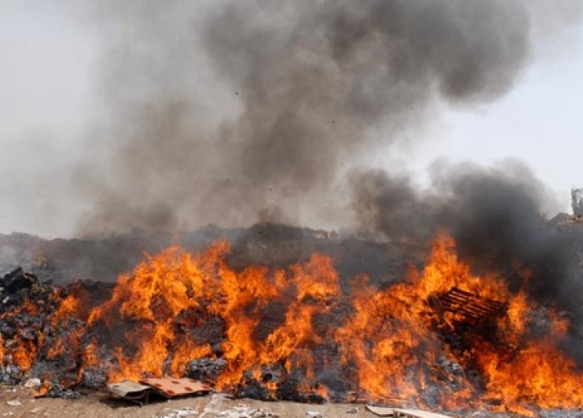 Valley of Gehenna
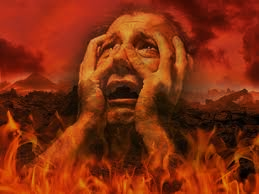 الرجل الغني
الغنى لا يشير 
إلى قبول الله
استيقظ في الجحيم/جهنم
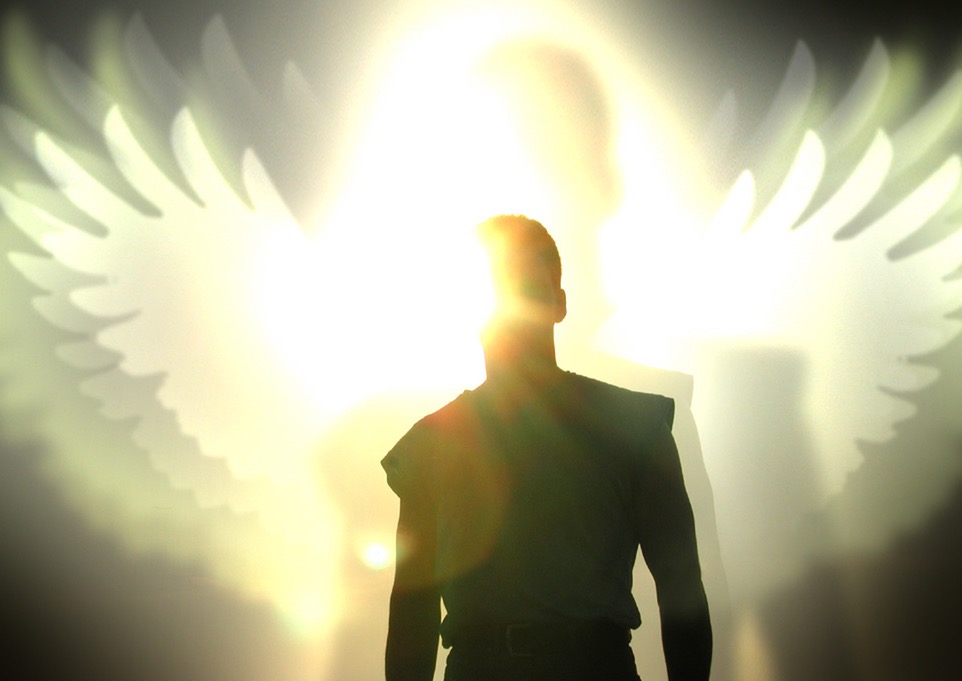 لعازر
 مات وحملته الملائكة إلى حضن إبراهيم (الفردوس، السماء)
الفقر لا يشير    إلى رفض الله
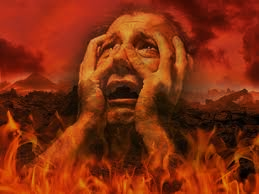 الرجل الغني
 استيقظ في الجحيم/جهنم
 كان في العذاب
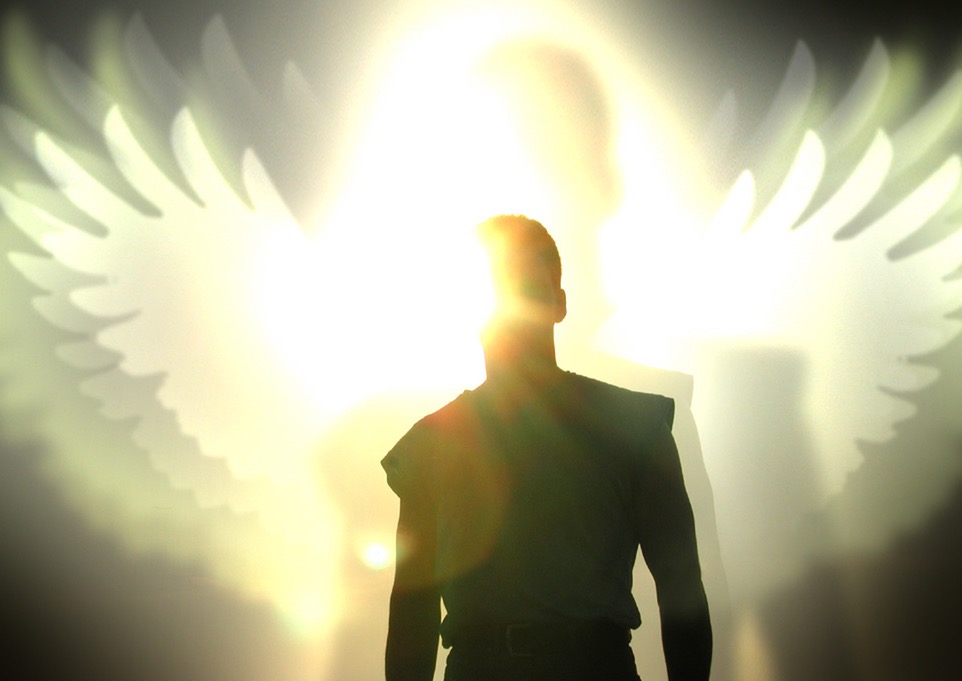 لعازر
 مات وحملته الملائكة إلى حضن إبراهيم (الفردوس، السماء)
أقام وليمة في مكان كريم (مت 8: 11)
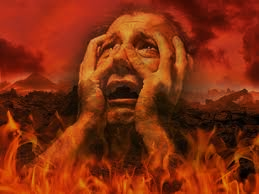 الرجل الغني
 استيقظ في الجحيم/جهنم
كان في العذاب
 طلب الرحمة بصراخ من أبينا إبراهيم
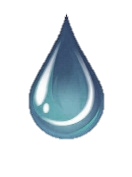 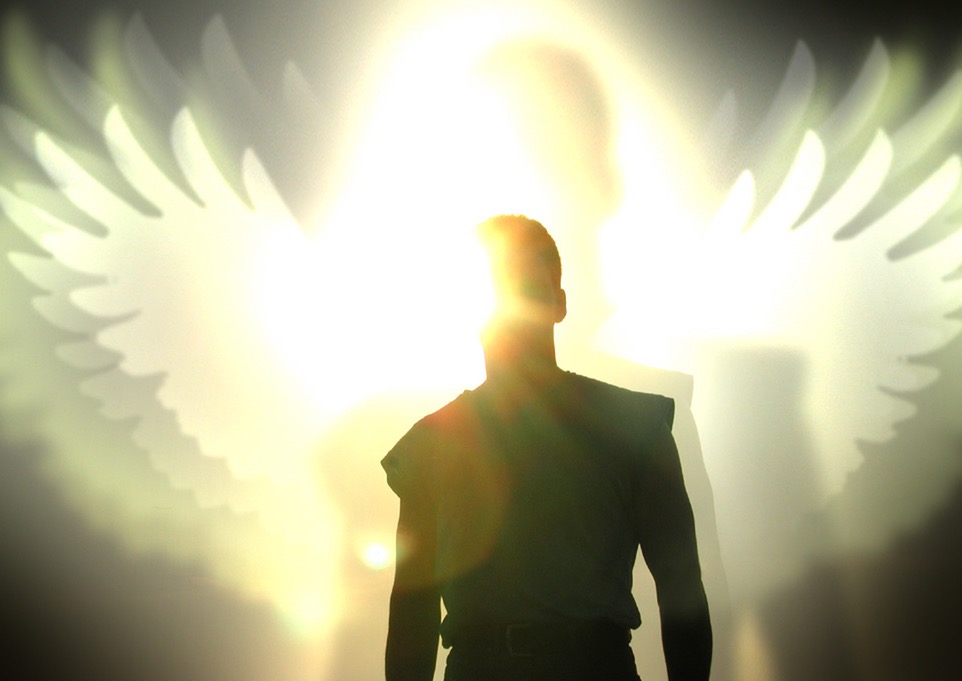 لعازر
مات وحملته الملائكة إلى حضن إبراهيم (الفردوس، السماء)
 أقام وليمة في مكان كريم (مت 8: 11)
 كان في تعزية
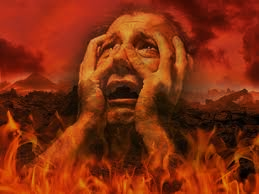 الرجل الغني
 استيقظ في الجحيم/جهنم
كان في العذاب
 طلب الرحمة بصراخ من أبينا إبراهيم
 لقد حصل على أشياء جيدة في حياته لكن عدم توبته أدى إلى عذاب أبدي
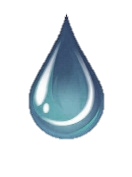 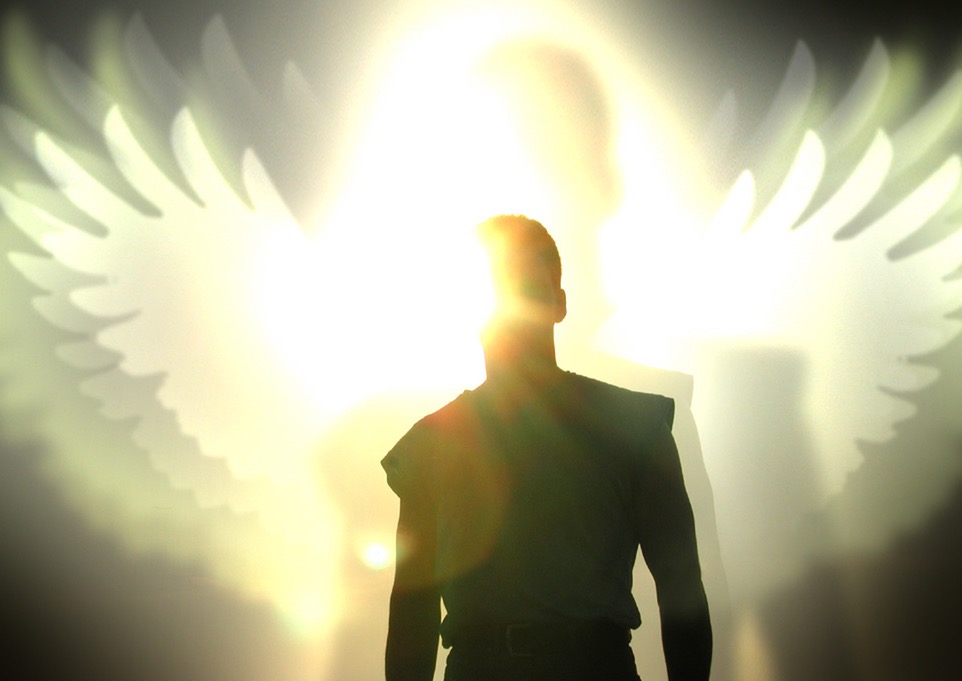 لعازر
مات وحملته الملائكة إلى حضن إبراهيم (الفردوس، السماء)
 أقام وليمة في مكان كريم (مت 8: 11)
 كان في تعزية
 لقد نال أشياء سيئة في حياته لكن ثقته في الله أدت إلى الراحة الأبدية
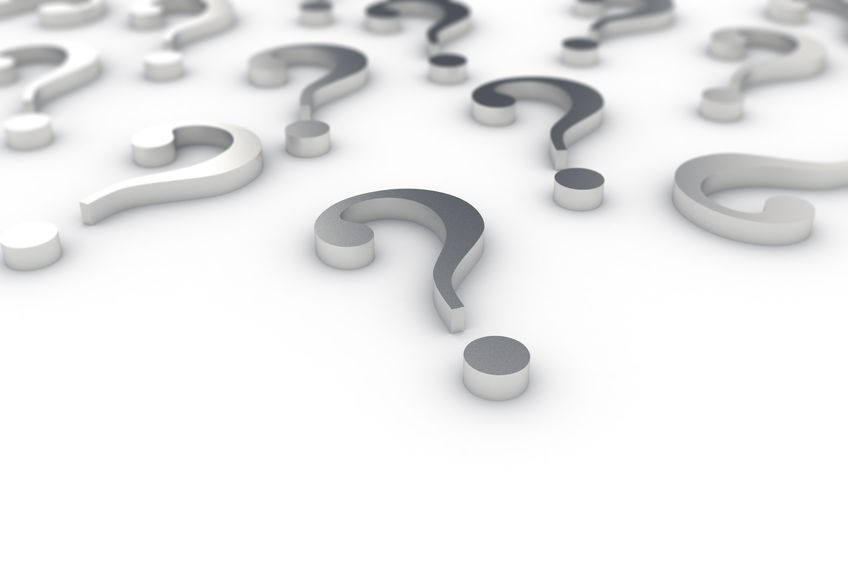  لم يتوقع معظمهم أبدًا أن ينتهي بهم الأمر هناك
 لا أحد يريد أن ينضم إليهم الأصدقاء/العائلة هناك
 يدرك الجميع أنه لا يوجد فرصة ثانية
 لن يدعي أحد أنه ذهب إلى هناك بالخطأ
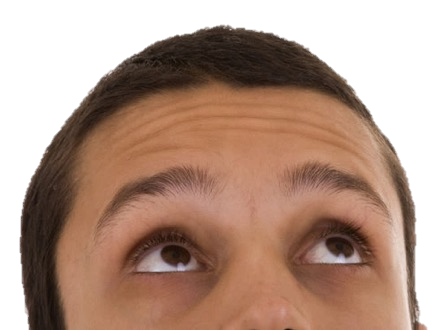 ماذا نتعلم عن جهنم؟
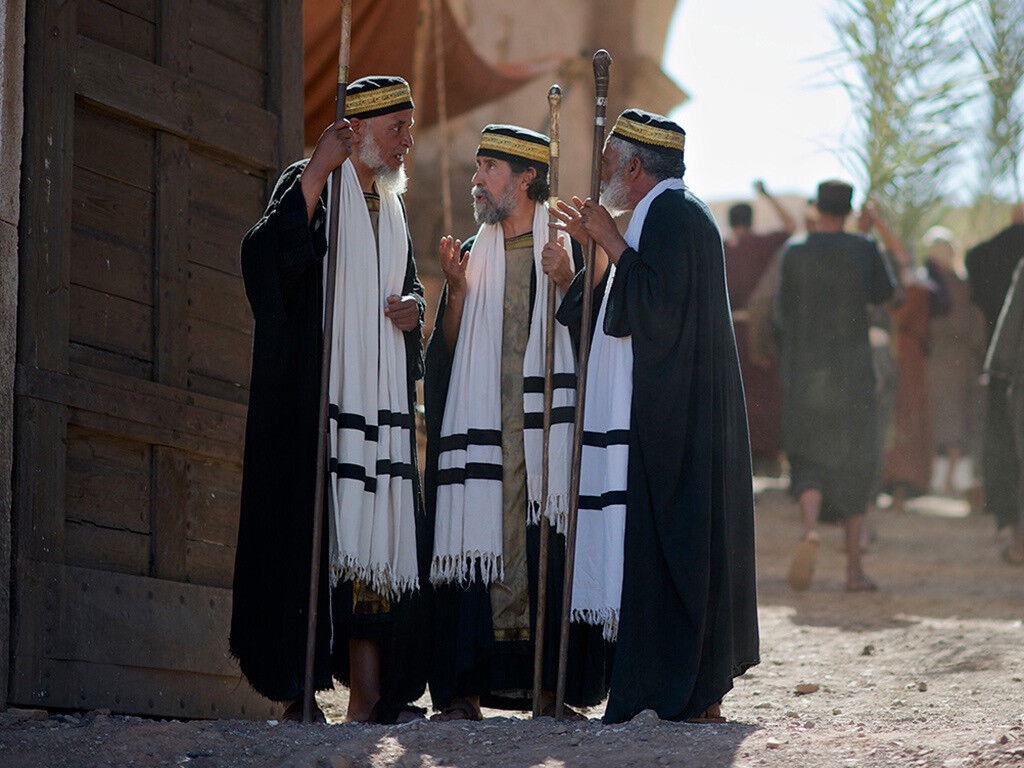 لوقا 16: 31
تم تحذيرهم
الكتاب المقدس تحذير كافي
 حتى المعجزات لا تقنع القلب القاسي
يوحنا 11: 43-46، 53 (لعازر)
 متى 28: 11-15 (يسوع)
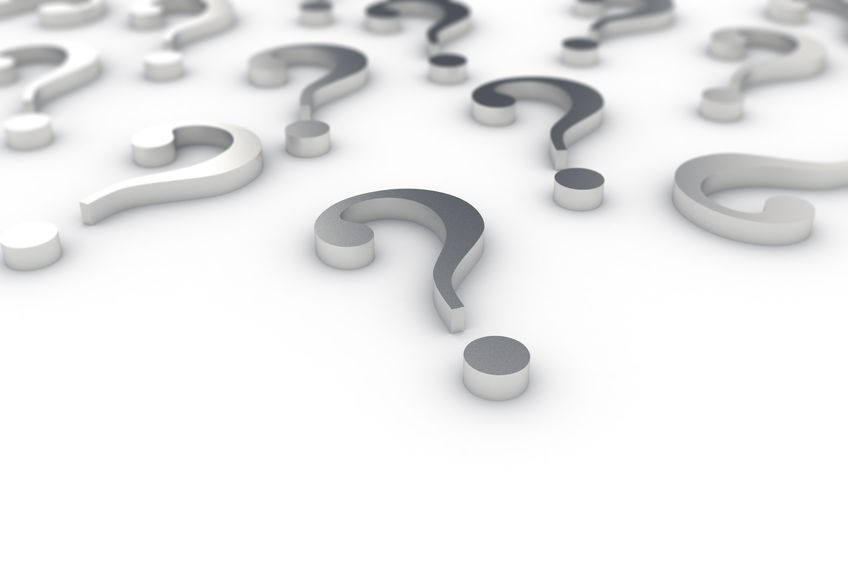 متى 3: 2 (يوحنا المعمدان)
 متى 4: 17 (يسوع)
 أعمال 2: 38 (بطرس)
 أعمال 17: 30-31 (الرسول بولس)
1) التوبة هي تغيير الفكر ...     عن الخطية وعواقبها
عمن هو يسوع وعمله
2) يترتب على التوبة تغيير في السلوك
عبرانيين             9: 27
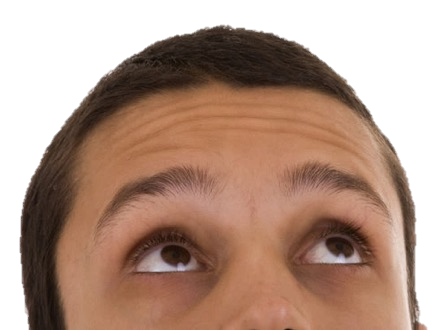 ماذا نتعلم                                    عن                                        التوبة / الإيمان؟
أحصل على هذا العرض التقديمي مجاناً
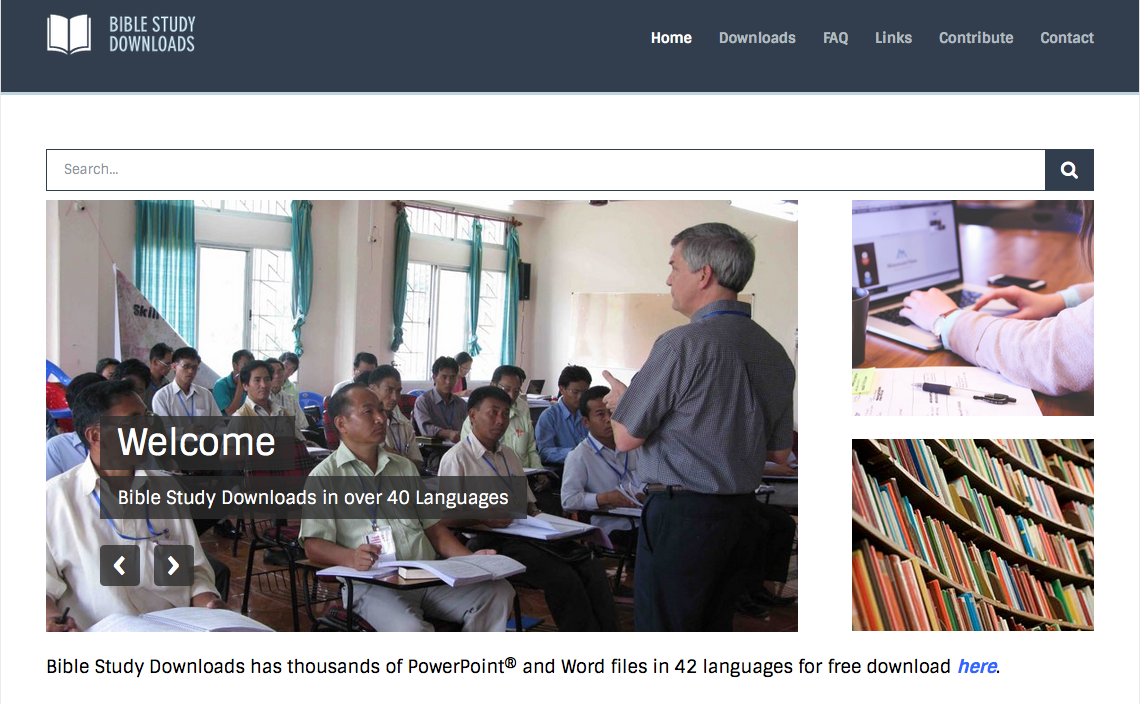 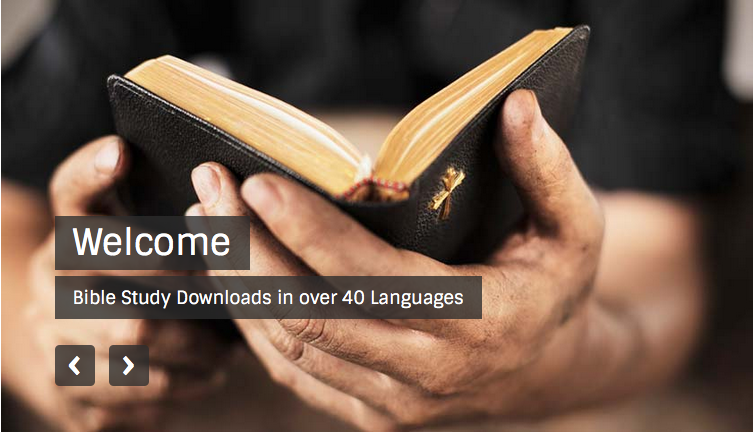 أمثال يسوع •  BibleStudyDownloads.org
[Speaker Notes: Parables of Jesus (pj) link]